Student Activities Council General Body Meeting
April 19, 2018
College Hall 200
6pm
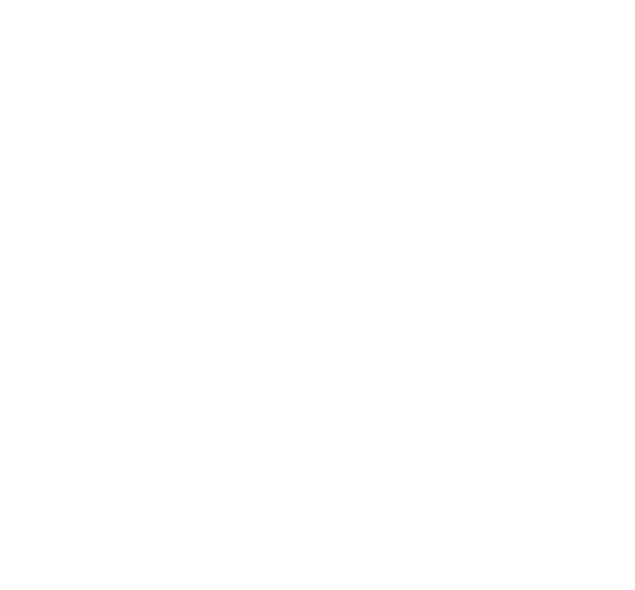 Agenda Overview
SAC Announcements
Board turnover reminders
Updates to Funding Guidelines
Fall Activities Fair
Appeals
Procedure
Appeals
Executive Report
Annual Budgets
Roll Call Approval
Adjournment
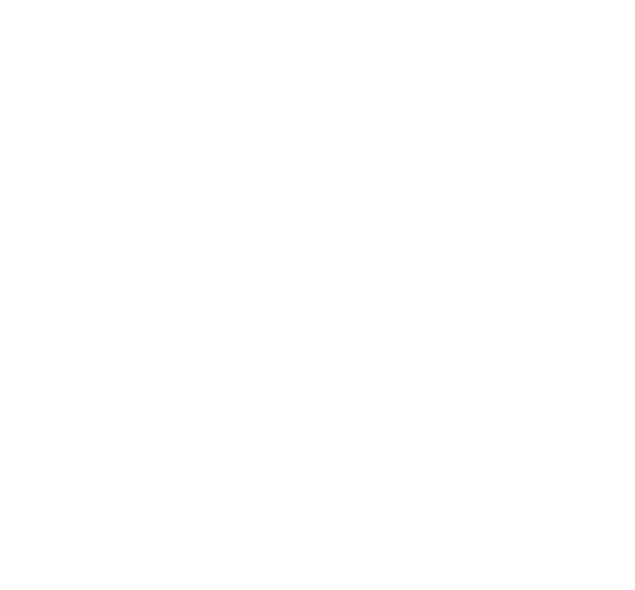 SAC Announcements
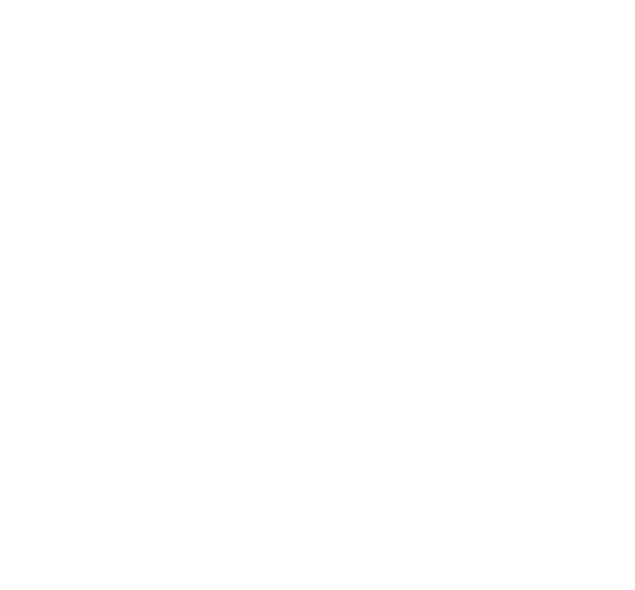 Board Turnover Reminders
If your group has had or will have a board turnover, we ask that you complete the following items:
Appoint a designated SAC representative
Instruct your new Treasurer/SAC Rep on the Spring GBM calendar and the de-recognition policies of SAC
Introduce your new Treasurer to your Financial Coordinator in the Office of Student Affairs
Add members of your new board to the SAC Listserv
Update your group’s primary contact by emailing your liaison
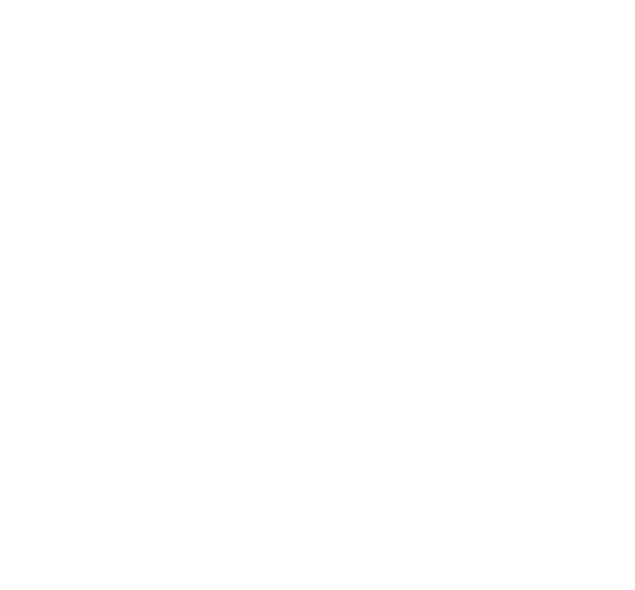 Updates to Guidelines
SAC Exec made some changes to our funding guidelines, which will be reflected in your upcoming annual budget allocations. They are:
Reduce PPP cap from $100 to $75, but allow groups to apply for up to a cap of $25 in Advertising for social media or other internet ads. 
Increase cap of SEPTA/within Philadelphia travel to $750 for Community/Public Service Groups
Increase cap of travel compensation to 60% from 55%
Increase cap of program printing for Arts and Cultural/International groups to $200 from $150
Increase cap of background check compensation to 60% from 50%
Increase cap of speaker honorarium to $500 from $400, and remove progressive system
Increase cap per performer for costumes to $70 from $60 for dance groups and to $40 from $30 for non-dance groups (cap of 25 members remains)
These guidelines will be made available on the SAC website under “Funding Guidelines” later this weekend, and will take effect in the next fiscal year.
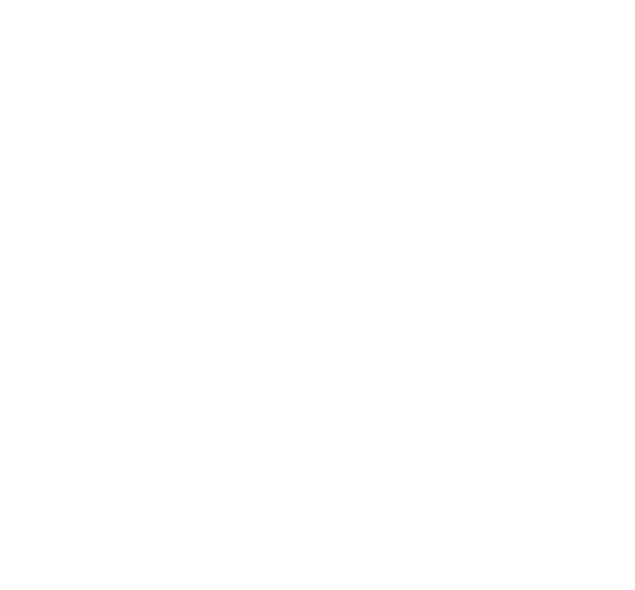 Fall Activities Fair
Our coordinators will be Emily Su, Noah Sylvester, and Elena Hoffman
You can reach out to them at sacfair@sacfunded.net
The fair will take place on Thursday, August 30 from 5-8pm on Locust Walk and College Green
You will be required to submit information about club recruitment, similar to the requirement for the Spring Fair this year
Details about how to sign up will be posted to the SAC listserv, website, and Facebook page
If your friends are involved in a non-SAC group, please forward them the information
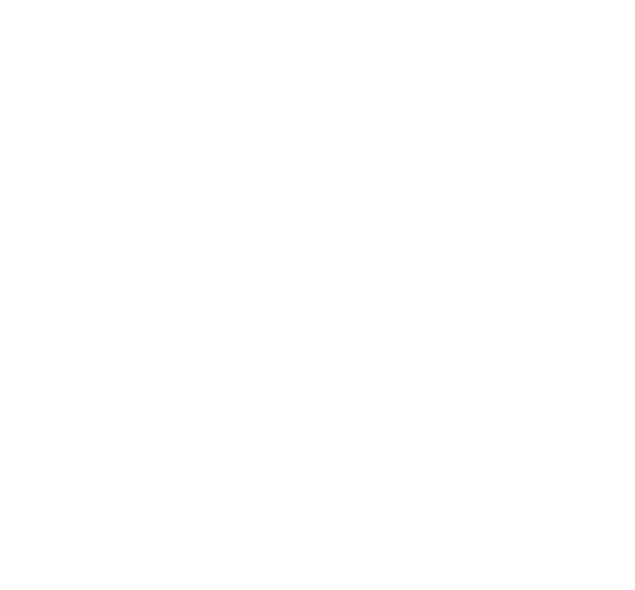 Appeals
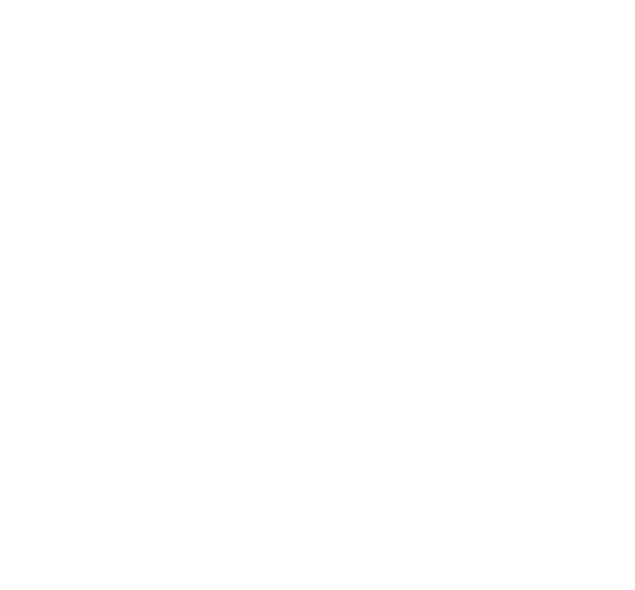 Procedure
We will go through each SAC group and ask:
“Are you here?”
”Do you accept your budget appeal?”
Please stay engaged so that we can move quickly.
You may only appeal your annual budget if you have submitted an annual budget appeal in writing to SAC Exec. 
You may only appeal items that you originally requested in your annual budget.
We will source one alternative from the general body, and then use our majority system to vote between the SAC Exec recommendation and that alternative.
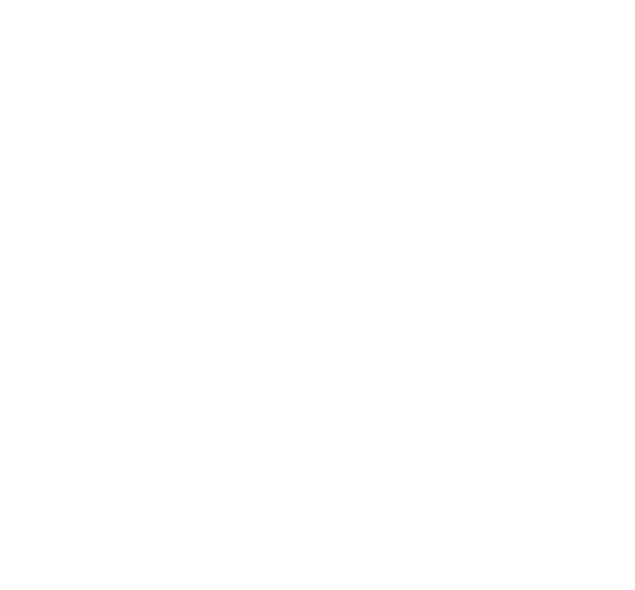 Appeals
Written appeal decisions
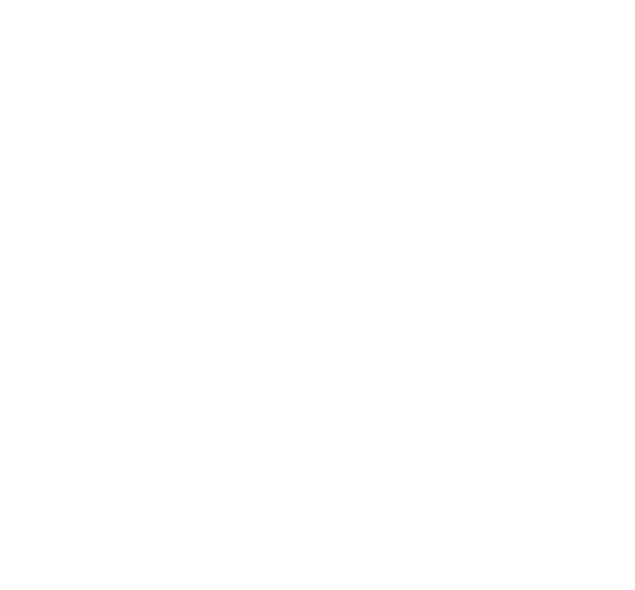 Executive Report
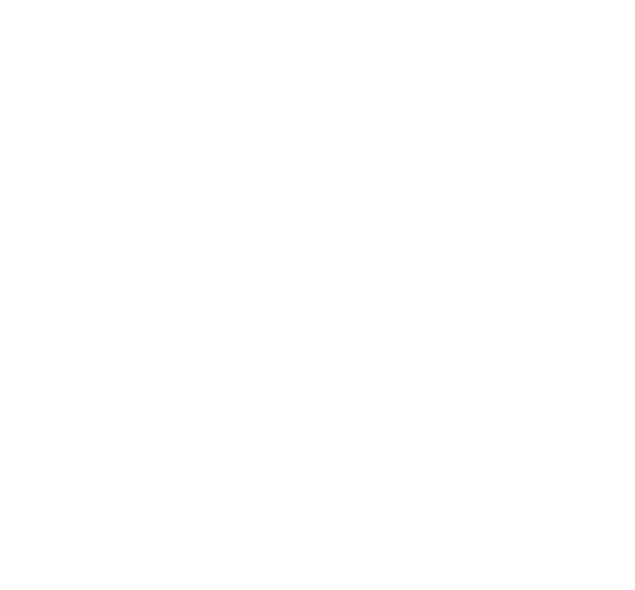 Executive Report
Emergency Contingency Requests
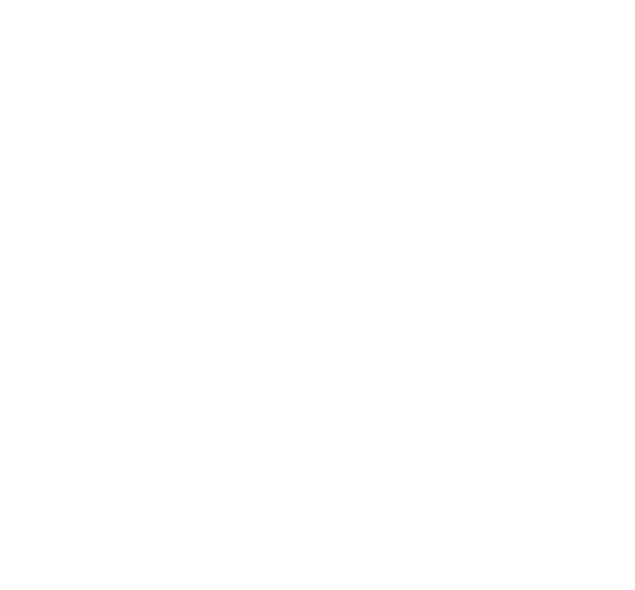 Executive Report
Contingency, Re-recognition, and Reallocation Requests
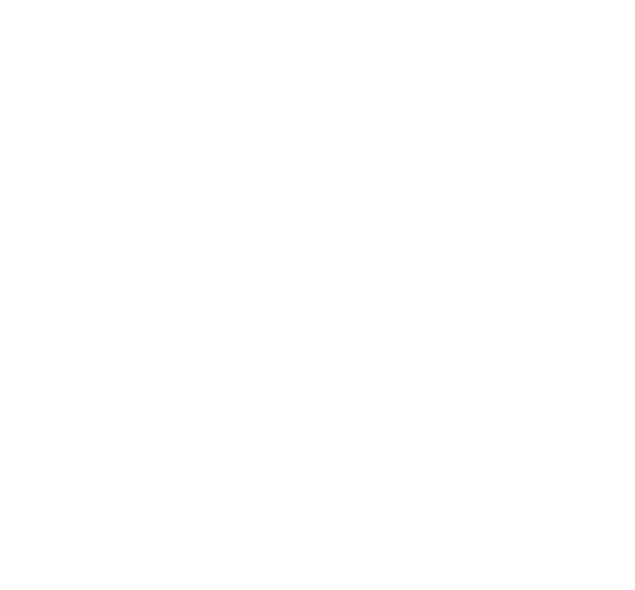 Annual Budget Acceptances
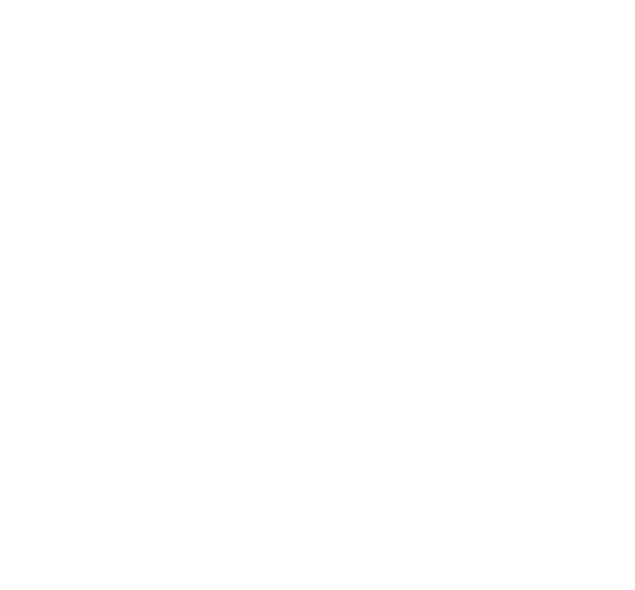 See You Next Year!
Fall Activities Fair: Thursday, August 30 from 5-8pm

Be sure to follow us on Facebook at facebook.com/SACFunded
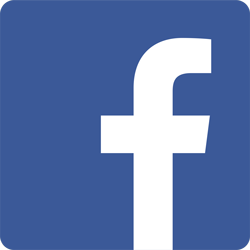 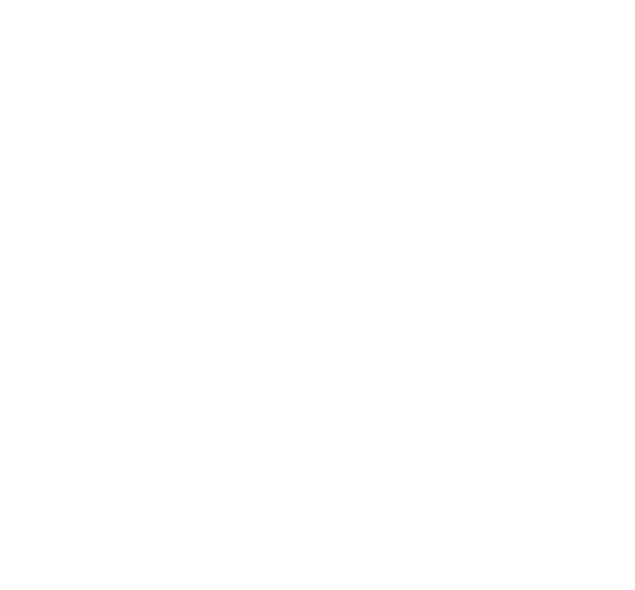